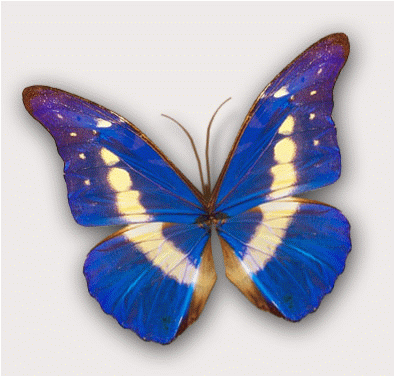 Комнатные растения
составила Шиянова Ольга Анатольевна
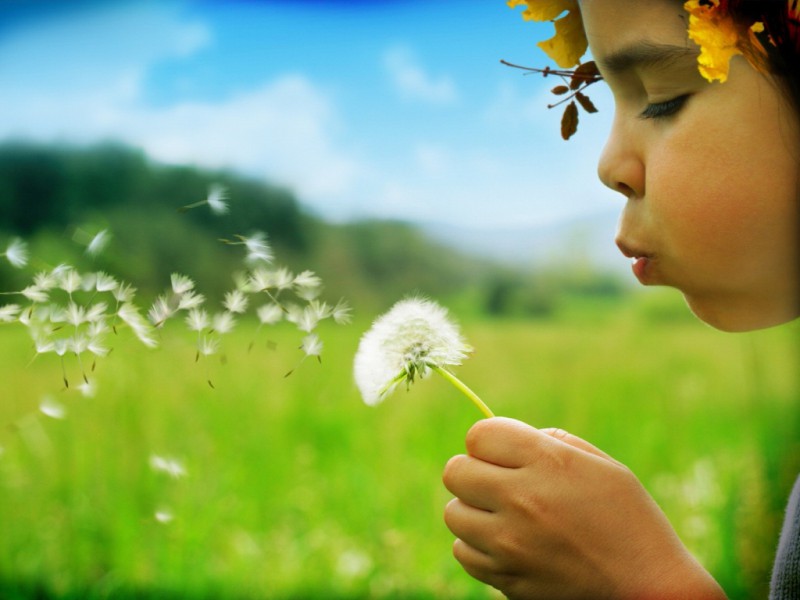 Угадай -ка.
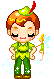 Очищают воздух, Создают уют, На окнах зеленеют, Круглый год цветут
Цветы в доме
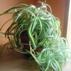 хлорофитум
Есть, есть душа у каждого цветка, Свой взгляд и стать у каждой есть травинки, Цвет и рисунок венчика, листка, И лепестка, и пестика с тычинкой. У каждого цветка есть жизни срок, Есть время детства, юности, цветенья, Плодоношенья, старости порог, Есть время сна и время пробужденья. К примеру, мак проснулся в пять, а лен - В шесть-семь, а бархатцы - лишь в восемь. Календула - та в девять. Ну, а сон: Картофеля - часа в 3 дня уносит, Тюльпан в 4 дня уж крепко спит, Мак и кислица в пять во всю зевают. А лилия садовая твердит: Они с шиповником лишь в восемь засыпают. Таинственен, красив цветочный мир. Войди в него - услышишь утром рано, Как светлой музыкой наполнился эфир: Поют луга, овраги и поляны… Звучит Симфония Цветов! Вдали, окрест - Глядят "антенны" в Космос повсеместно Земля - концертный зал, цветы - оркестр, Цветок - волшебный инструмент оркестра.
Цветущие цветы
Нотокактус
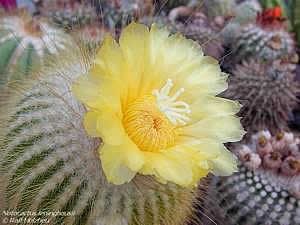 Кактус                 Каланхоэ
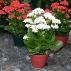 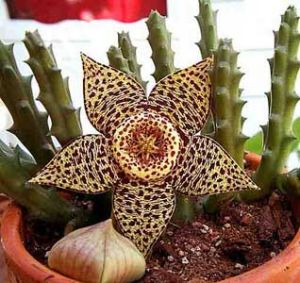 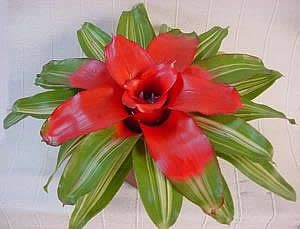 Орбея     Фиалка                                                       Нидулариум           Бегония
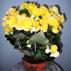 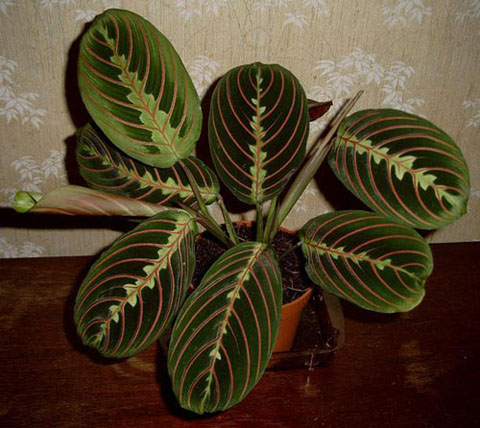 Манстера   Колеус
Маранта     Калла
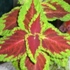 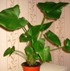 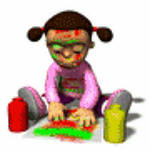 ЦЦ         Цветы в классе
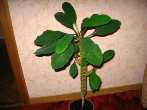 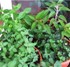 Денежное дерево
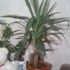 Юкка
Нолина                                             нефрелепис
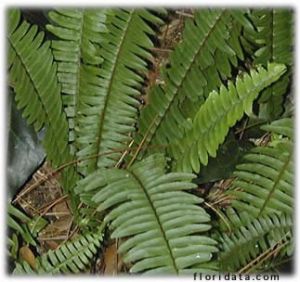 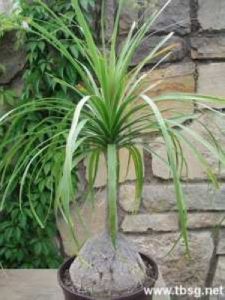 Уход за комнатными растениями
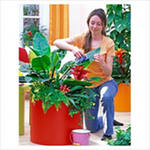 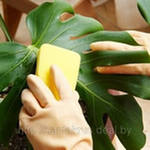 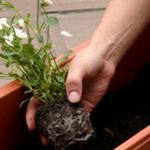 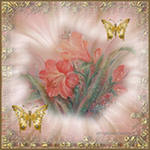 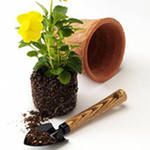 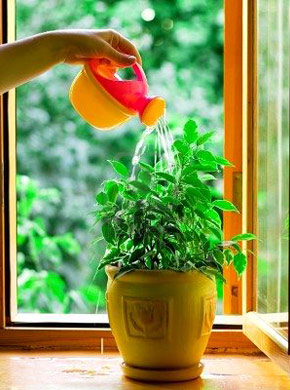 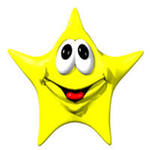